IV образовательный форум ЗАТО Железногорск
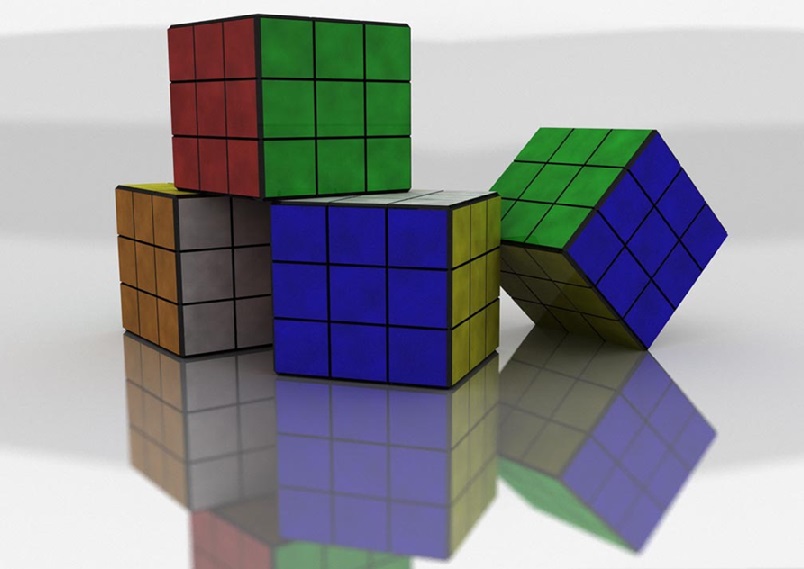 Педагогическая система МАДОУ № 64 «Алые паруса»
Н.В.Романова, заведующий
Железногорск, 2017 г.
ЦЕЛЬ
МЕТОДЫ
ФОРМЫ
ЦЕННОСТЬ
ДЕТИ 
от 1,5 до 7 лет
СОДЕРЖАНИЕ
СРЕДА
ДЕТИ 
от 1,5 до 7 лет
ДЕТИ 
от 1,5 до 7 лет
ДЕТИ 
от 1,5 до 7 лет
Родители
воспитанников
Родители
воспитанников
Родители
воспитанников
Родители
воспитанников
ПЕДАГОГИ
ПЕДАГОГИ
ПЕДАГОГИ
ПЕДАГОГИ
ЦЕННОСТЬ
ДЕТИ 
от 1,5 до 7 лет
ЦЕЛЬ
ДЕТИ 
от 1,5 до 7 лет
Родители
воспитанников
Родители
воспитанников
СОДЕРЖАНИЕ
ПЕДАГОГИ
ДЕТИ 
от 1,5 до 7 лет
ПЕДАГОГИ
Родители
воспитанников
ПЕДАГОГИ
ПЕДАГОГИ
Родители
воспитанников
СРЕДА
ДЕТИ 
от 1,5 до 7 лет
ФОРМЫ
ДЕТИ 
от 1,5 до 7 лет
Родители
воспитанников
ПЕДАГОГИ
Родители
воспитанников
ДЕТИ 
от 1,5 до 7 лет
МЕТОДЫ
ПЕДАГОГИ
ФОРУМ:
СОДЕРЖАНИЕ
ЦЕЛИ:  1. Развитие личности детей дошкольного возраста в различных видах общения и деятельности с учетом их возрастных, индивидуальных психологических и физиологических особенностей.
2. Создание условий для выявления и развития способностей каждого ребенка
ЦЕННОСТЬ:  субъектность дошкольника
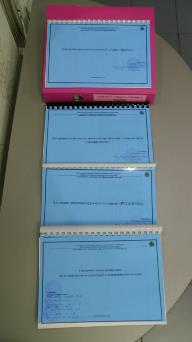 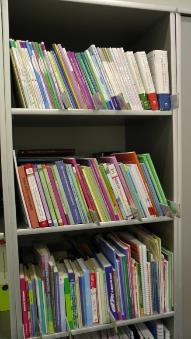 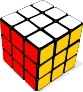 СПОСОБНОСТИ
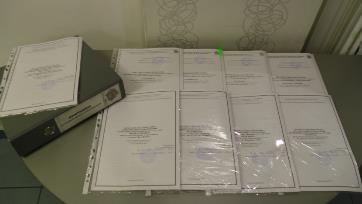 ОБЩИЕ
СПЕЦИАЛЬНЫЕ
познавательные
практические
художественные
театрально-речевые
сенсорные
организаторские
музыкальные
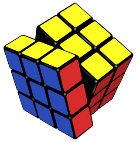 интеллектуальные
конструктивно-технические
двигательные
творческие
ПРОГРАММА
Часть формируемая участниками образовательных отношений
Обязательная часть
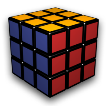 программы кружков, секций, клубов
ПРОГРАММЫ ДОПОЛНИТЕЛЬНОГО ОБРАЗОВАНИЯ
платные УСЛУГИ (по запросу родителей)
ФОРУМ:
МЕТОДЫ
СОЦИО-ИГРОВОЙ СТИЛЬ 
(В.М. Букатов, 
А.П. Ершова,  
Е.Е. Шулешко)
Фото Совместн планов
ПОБУЖДАЮЩИЙ ДИАЛОГ
НАГЛЯДНОЕ МОДЕЛИРОВАНИЕ
(Д.Б. Эльконин,
 Л.А. Венгер)
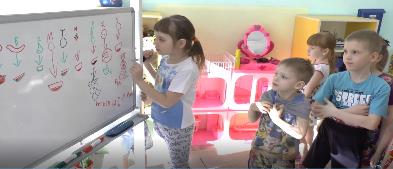 НАГЛЯДНОЕ 
МОДЕЛИРОВАНИЕ
СОЦИО-ИГРОВОЙ СТИЛЬ
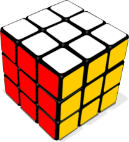 Фото педагог с детьми
МЕТОД ПРОЕКТОВ
(Е.С. Полат)
МЕТОД ПРОЕКТОВ
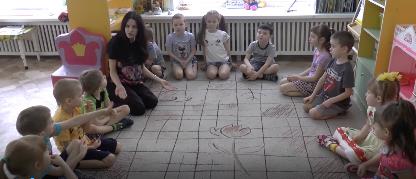 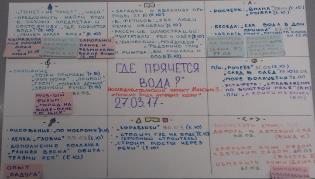 ТЕХНОЛОГИЯ   ИНДИВИДУАЛИЗАЦИИ      
  (Л. Свирская)
Технология индивидуализации в развитии способностей дошкольников
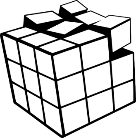 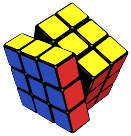 ФОРУМ:
ФОРМЫ
Самостоятельная ДЕЯТЕЛЬНОСТЬ
ВЗАИМОДЕЙСТВИЕ С СЕМЬЕЙ
НОД
ОДРМ
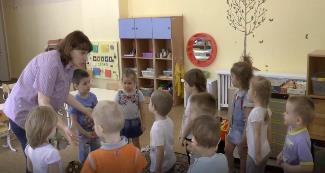 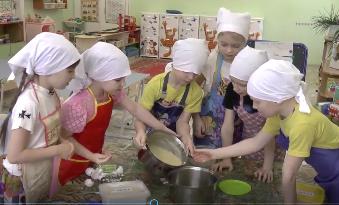 ОБУЧЕНИЕ
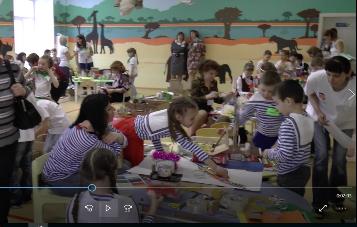 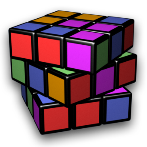 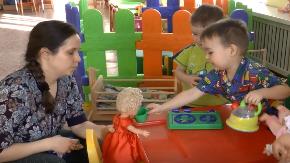 ОРГАНИЗОВАННОЕ
СТИХИЙНОЕ
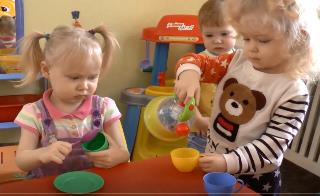 ВНЕ ОБРАЗОВАТЕЛЬНОЙ СИТУАЦИИ
ОБРАЗОВАТЕЛЬНАЯ СИТУАЦИЯ
(РЕБЕНОК-СУБЪЕКТ СВОЕГО ОБРАЗОВАНИЯ)
ФОРУМ:
РАЗВИВАЮЩАЯ ПРЕДМЕТНО-ПРОСТРАНСТВЕННАЯ СРЕДА
МАТЕРИАЛ ДЛЯ РАЗНООБРАЗНОЙ ДЕТСКОЙ ДЕЯТЕЛЬНОСТИ
«ДОСКА ВЫБОРА»
«СТЕНА ДОСТИЖЕНИЙ»
Творческая мастерская фото
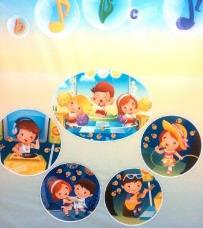 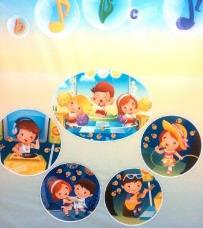 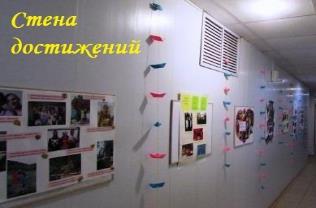 (индивидуальной, подгрупповой, групповой)

ОБЯЗАТЕЛЬНО:
предметы-заместители;
наглядные модели;
неоформленный материал
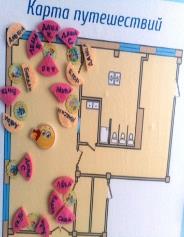 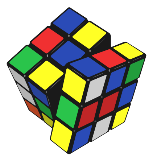 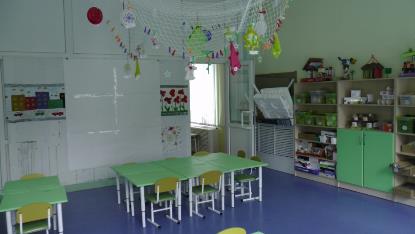 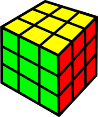 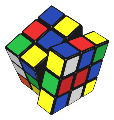 КАЧЕСТВО ОБРАЗОВАНИЯ ВОСПИТАННИКОВ
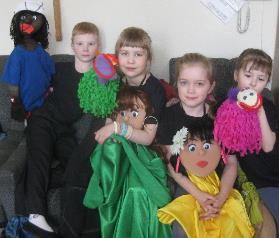 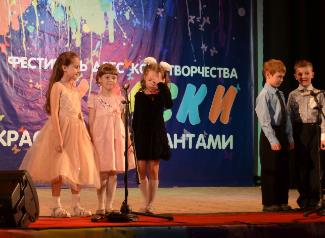 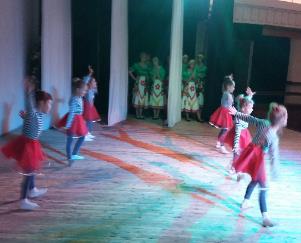 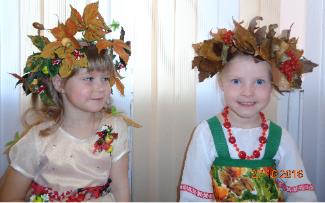 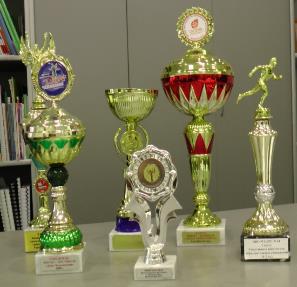 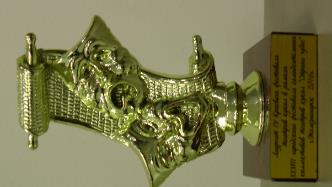 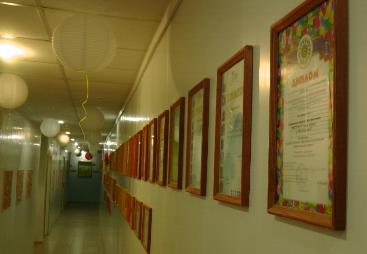 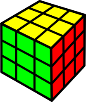 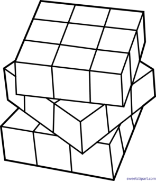 СПАСИБО ЗА ВНИМАНИЕ!
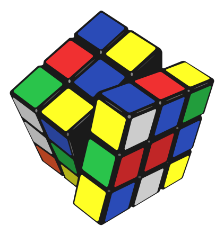 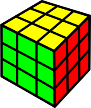 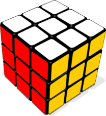 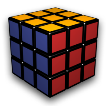